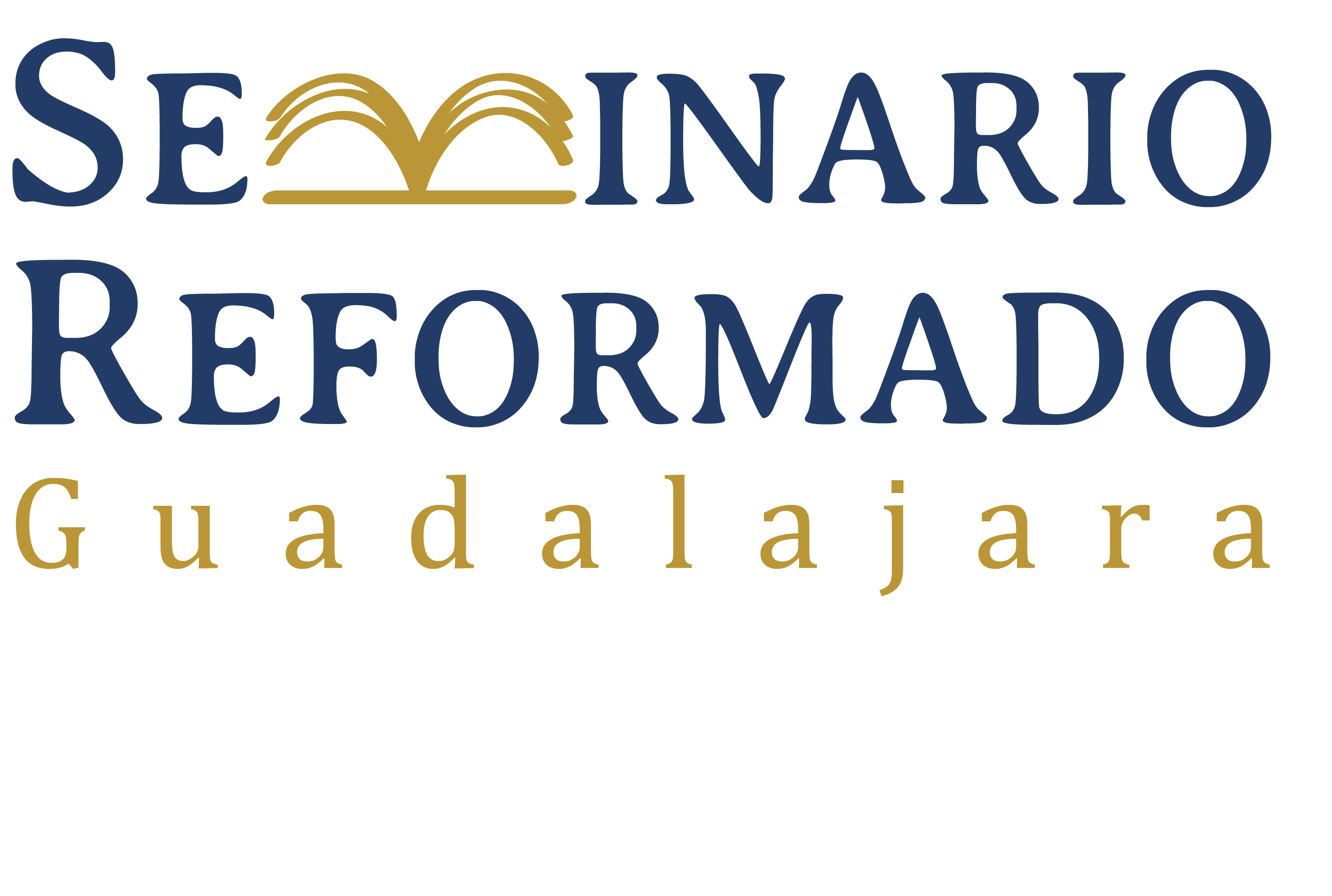 La presentación del sermón I
Consideraciones preliminares
Según una historia relatada por Cicerón en su De oratore, el gran orador Demóstenes consideró que el primer, el segundo y le tercer aspecto más importante de la elocuencia es la presentación (255; libro 3, cap. 56). 
Según la definición de la predicación de Phillips Brooks, involucra la personalidad del predicador.
Por lo tanto, cada predicador tiene que desarrollar su propio estilo de acuerdo a su persona.
El sermón es un evento oral y visual.
La predicación es hablar en una forma natural y elevada.
Consideraciones preliminares
Si sabes hablar en una forma correcta y animada, ya tienes lo esencial para tener una buena presentación.
Según Robert L. Dabney (333), “La elocuencia no es la mera comunicación de un juego de nociones secas; es una infección espiritual, una comunión de vida y acción entre dos almas, una proyección del pensamiento, convicción, emoción y voluntad del orador en la mente y el corazón de la audiencia.”
El ethos del predicador
Según Aristóteles, los tres medios de persuadir son logos, pathos y ethos.
Escribiendo de ethos bajo el título, “El carácter del predicador con sus oyentes” (cap 18) Dabney incluyó:
El conocimiento competente y el buen juicio
La santidad de carácter
La buena voluntad dentro y fuera del púlpito.
En Aristóteles, la preocupación es con tener un buen ethos en el momento de hablar.
El carácter del predicador cristiano es algo que tiene que cultivar y proteger constantemente si quiere que sus oyentes lo escuchen con buena voluntad y que perdonen sus deficiencias.
Elementos de un buen estilo
Según Dabney (caps 19-20), los elementos del buen estilo incluyen:
Pureza gramatical, según el uso actual del idioma entre los mejores escritores y oradores
Perspicacia (claridad), lograda por medio de una mezcla de brevedad y amplificación
Energía (vivacidad), lograda por medio del uso de lo concreto y lo específico en lugar de lo abstracto y lo general
Elegancia, el resultado de los elementos anteriores y el evitar repeticiones irritantes
Popularidad en sentido de ser dirigido al pueblo, no a la academia
Seriedad o gravedad, de acuerdo al tema tratado
Simplicidad en contraste con artificialidad
Elementos de un buen estilo
Su consejo en cuanto a cómo desarrollar un buen estilo son:
El habla clara es resultado del pensamiento claro.
Hay que evitar toda afectación, toda artificialidad
Hay que cultivar “el corazón en el altar de la gracia divina, en el aumento de nuestra fe y en el avivamiento de nuestro amor” (301).
Chapell simplifica todo esto insistiendo en naturalidad como el principal requisito del buen estilo (Apéndice 1).
“Los oyentes recuerdan la presentación de los pobres oradores; recuerdan el contenido de los buenos” (315).
“Por lo tanto, la meta del predicador es salir del camino de su sermón” (315).
Los componentes de la presentación
Basicamente hay dos componentes de la presentación del sermón: 
la voz
el movimiento corporal.
La voz
1.	La voz tiene por lo menos estas variables:
Timbre, la calidad individual de cada voz humana
Volumen
Tono
Velocidad
Trémolo
Suavidad o aspereza
La meta es utilizar una variedad apropiada en cada una de estas variables.
Lo que determina lo apropiado es:
El énfasis natural del contenido
El contexto de la prédica
La ubicación en el sermón
El volumen
El sermón tiene que ser audible para toda la audiencia.
Si no hay amplificación, hay que ajustar el volumen para que los de la última fila puedan escuchar bien.
Si hay amplificación, todavía hay que dirigir la voz a la gente por encima del micrófono.
Empieza el sermón con el volumen mínimo necesario y auméntalo y disminúyelo según los énfasis naturales del contenido.
Recuerda que puedes enfatizar aumentando o disminuyendo el volumen.
Deja que el sermón suba y baje en forma natural.
Salvo en casos de emergencia o de pérdida de control, el gritar no es normal para los humanos.
Si tu volumen irrita tu garganta, probablemente a tus oyentes también.
El volumen
3.	Consideren algunos gráficos de los volúmenes de cuatro sermones de cuatro predicadores.
El tono
El tono normal para ti es el que usas cuando estás escuchando a alguien y afirmando sus palabras, haciendo un sonido tipo canturreo.
Es recomendable empezar el sermón cerca de tu tono natural y subir y bajar según los énfasis naturales del contenido.
Igual que con el volumen, el tono debe subir y bajar en una forma natural a través del sermón.
Recuerda que puedes enfatizar subiendo o bajando el tono.
Hay que evitar la monotonía, la cual duerme o irrita.
La velocidad
Igual que los otros elementos, la velocidad de pronunciar las palabras debe variar según los énfasis naturales del contenido del sermón.
Recuerda que puedes enfatizar aumentando o disminuyendo la velocidad.
La velocidad no debe ser tan rápida que milite contra la correcta pronunciación o la comprensión de las palabras.
Una baja velocidad constante es soporífica.
La pausa es una de las herramientas más poderosas disponibles, porque para completamente el flujo de palabras y así contrasta con el resto del sermón.
El trémolo
El trémolo es el temblor de la voz, producido por emoción o por la imitación de emoción.
Nunca debemos fingir emoción que no sentimos.
Si nos emocionamos durante el sermón, la voz hará lo suyo para comunicar esa emoción.
El trémolo no es un aspecto que hay que desarrollar sino controlar y canalizar si se presenta.
La suavidad o la aspereza
No es un aspecto tan importante como los primeros tres, pero la aspereza puede utilizarse para comunicar ciertas emociones humanas. 
Se puede utilizar para distinguir entre voces en la lectura pública de la Biblia.
La aspereza se logra por medio de aspirar excesivamente como cuando estamos susurrando.
Normalmente debemos evitar la aspereza y buscar la máxima claridad.